ᎣᏏᏲ
ᏅᎩᏍᎪ ᏑᏓᎵᏁ ᏣᎳᎩ ᎠᏕᎶᏆᏍᏗ
ᏅᎩᏍᎪ ᏑᏓᎵᏁ ᏣᎳᎩ ᎠᏕᎶᏆᏍᏗ
ᎢᏓᎴᎾ- Let’s begin
ᏣᎳᎩ ᎢᏗᏬᏂ- Let’s talk Cherokee
ᏅᎩᏍᎪ ᏑᏓᎵᏁ ᏣᎳᎩ ᎠᏕᎶᏆᏍᏗ
ᏏᏲ ᎠᎴ ᎶᏏ
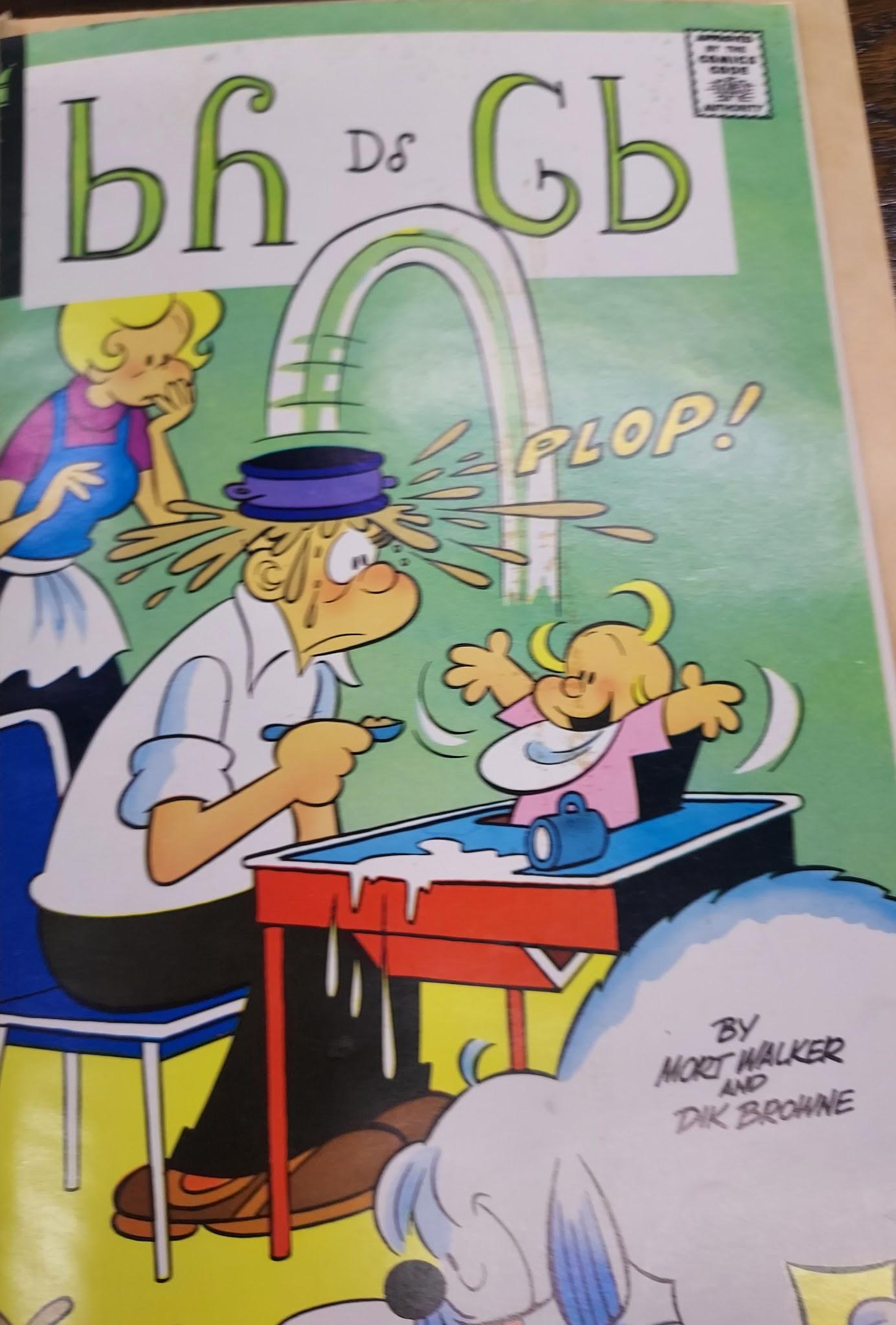 ᏅᎩᏍᎪ ᏑᏓᎵᏁ ᏣᎳᎩ ᎠᏕᎶᏆᏍᏗ
ᏏᏲ ᎶᏏᏃ ᎠᏟᎢᎵᏒ ᎤᎾᎩᏎᏍᏗ
Ꭾ! ᎩᏂᎪᏂᏲᎩ ᏗᎩᎾᏗᏗᎢ!!
ᎤᏍᏆᏂᎩᏗᎧ, ᎤᏍᏗ Ꮭ ᏱᎩᏂᏰᏍᏗ ᎠᏠᎯᎲ.
ᏏᏍ ᎦᏟᎭᏋ?
ᏝᏛ, ᎦᏂᎦᏮᎮᏃ ᎠᏓᏂᏖᏄᏍᎬ ᏂᎬᏩᏍᏗ
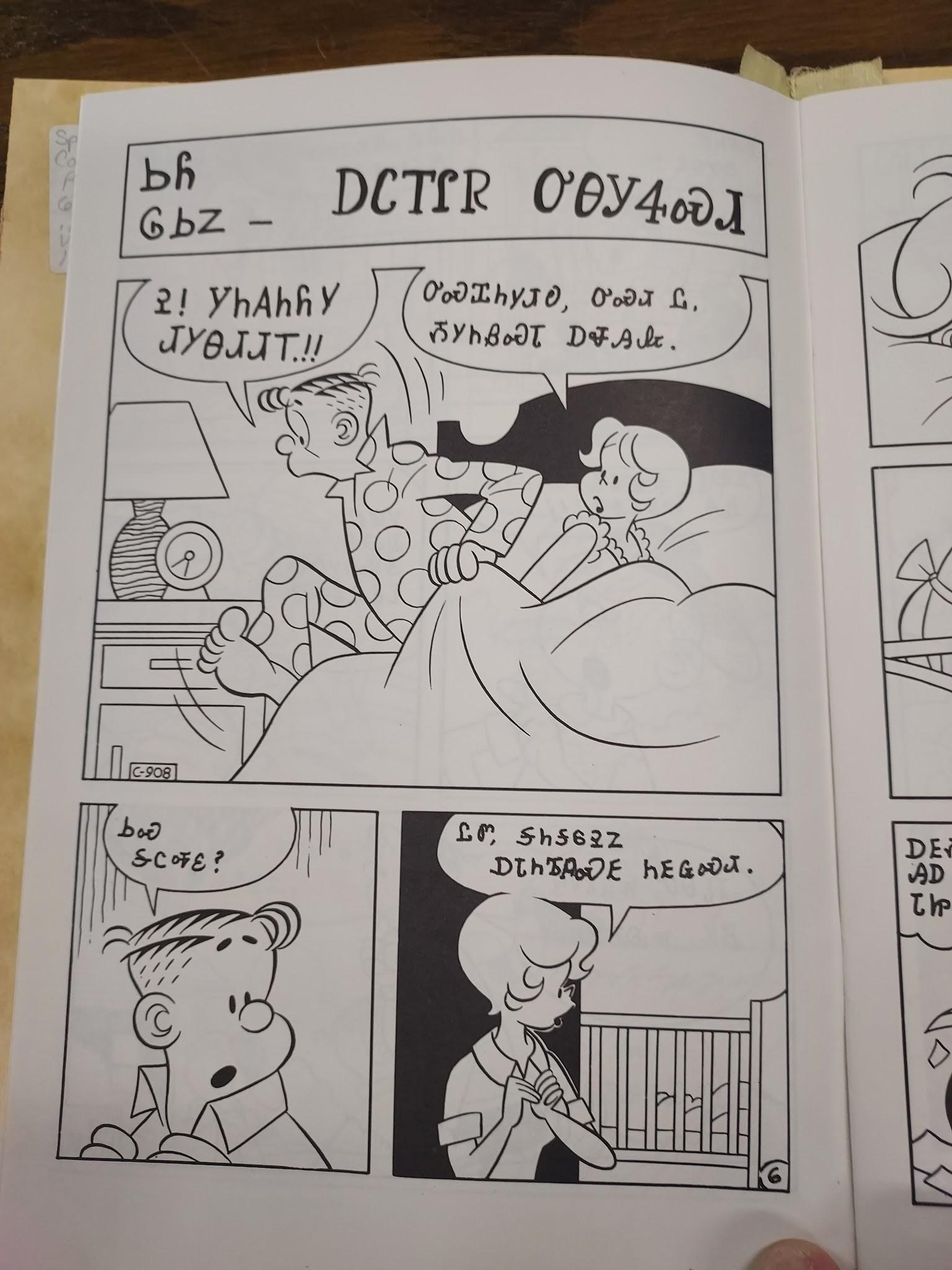 ᏅᎩᏍᎪ ᏑᏓᎵᏁ ᏣᎳᎩ ᎠᏕᎶᏆᏍᏗ
ᏃᏋᏛ ᏂᎦᏓ ᏕᎫᎪᏔᏃᎾ.
ᏂᎦᏓᏛ ᏗᏊᏔᏃᏅ ᏯᏆᏁᏗ ᎪᎯ ᎢᎦ….
ᎠᎬᏱᏛᎨᏒ ᎯᎠ ᏂᎦᏓ ᏓᏥᎴᏒᏃᏂ….
ᏃᎴᏅ ᎡᏙᏓ ᏧᎳᏑᎶ ᏙᏛᎦᎳᏑᏝᏂ
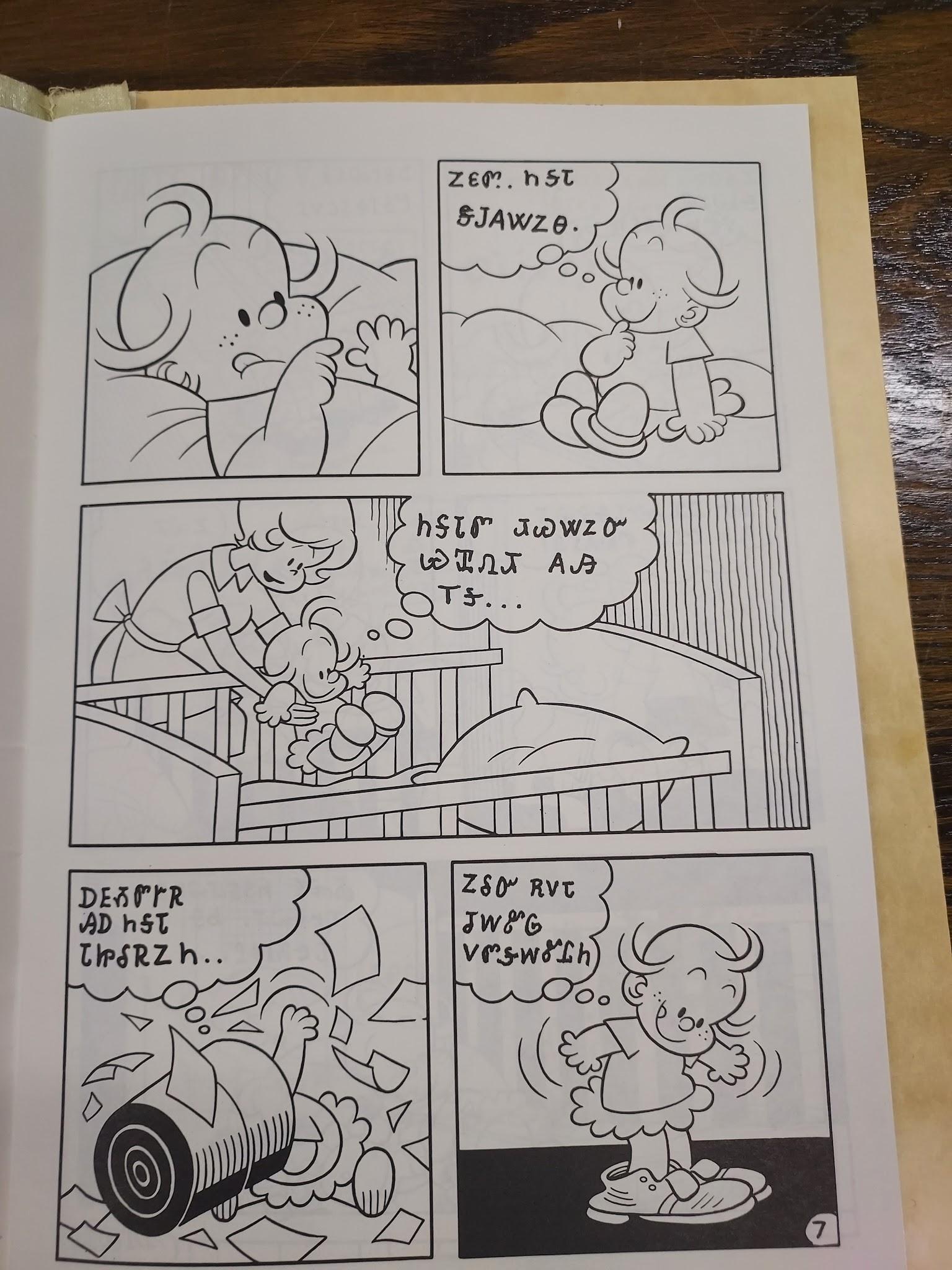 ᏅᎩᏍᎪ ᏑᏓᎵᏁ ᏣᎳᎩ ᎠᏕᎶᏆᏍᏗ
ᏃᎴᏅ…. ᎦᏍᎩᎸ ᏙᏛᏥᏍᎦᎵᏥ
ᎠᎦᎵᏍᎬᏃ ᏛᎦᎵᏐᎴᏟᏙᎵ
ᏏᏅ ᎠᏆᏜᏅᏓᏕᎮᏍᏗ ᎡᏥ ᎤᏝᏅ ᏛᏥᎪᎵᏰᎢ.
ᏃᏊᏃ ᏓᏥᎸᏂ.
ᎣᏍᏓ ᏂᏚᎦᏗᏍᎬᎾ ᎢᎨᏎᏍᏗ. ᏏᎦ ᏓᏣᏲᎱᏎᎵ….
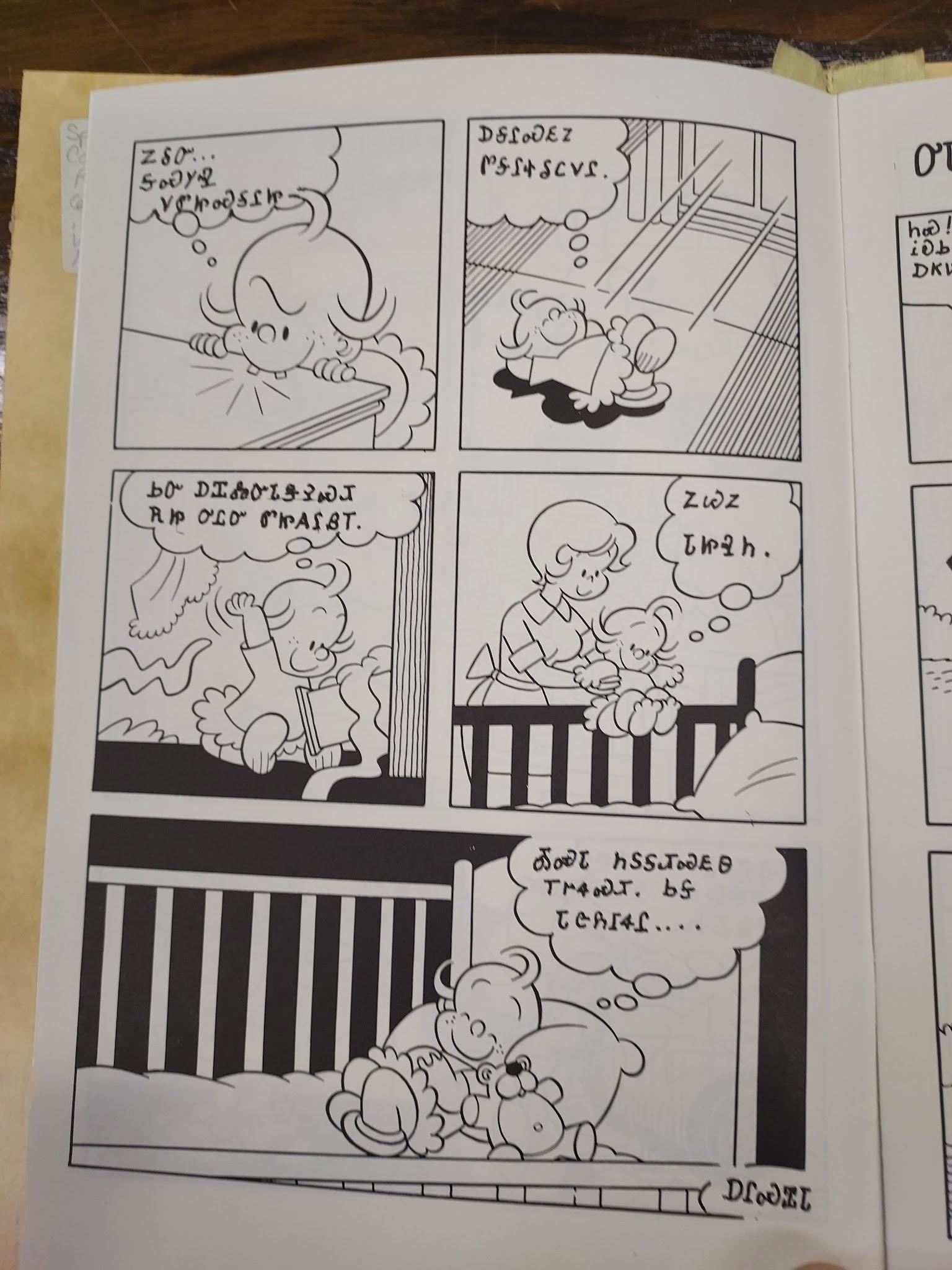